Chapter 2:The Derivative and Its Properties
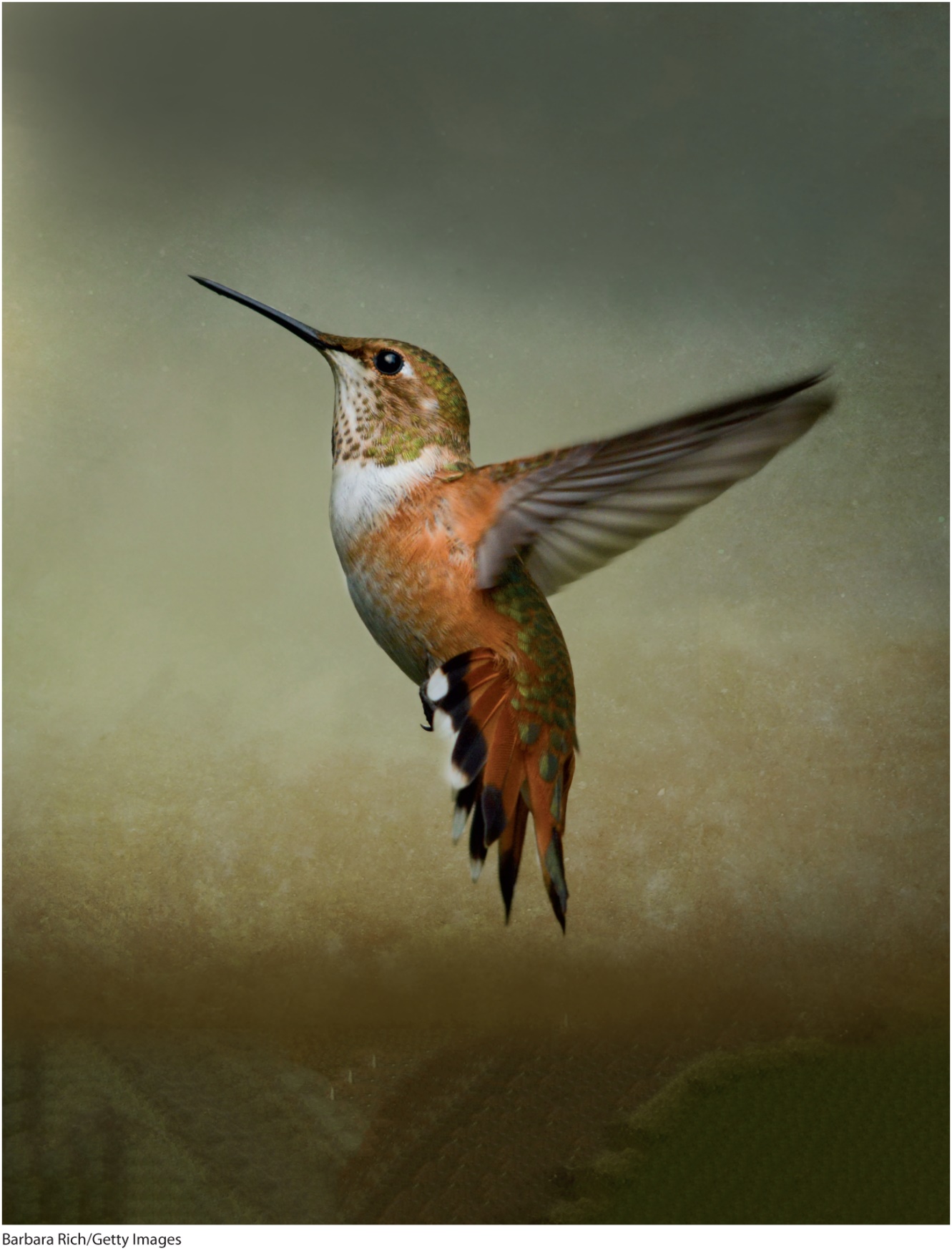 Section 2.5
The derivative of the trigonometric functions
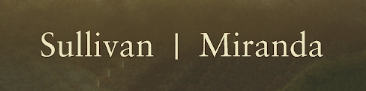 2.5 The Derivative of Trigonometric Functions
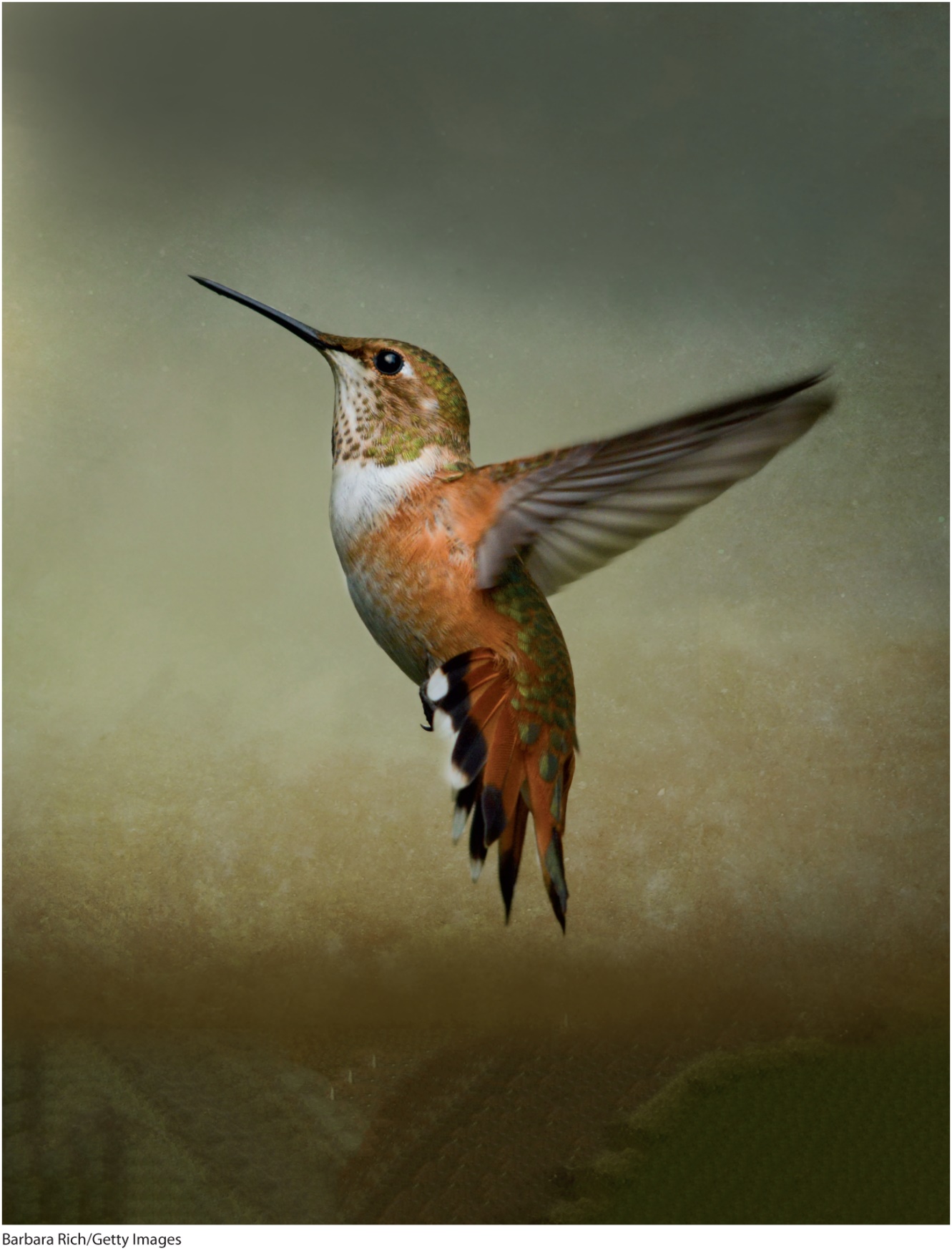 Objectives:
Differentiate trigonometric functions
Derivatives of Trigonometric Functions
2.5 The Derivative of Trigonometric Functions
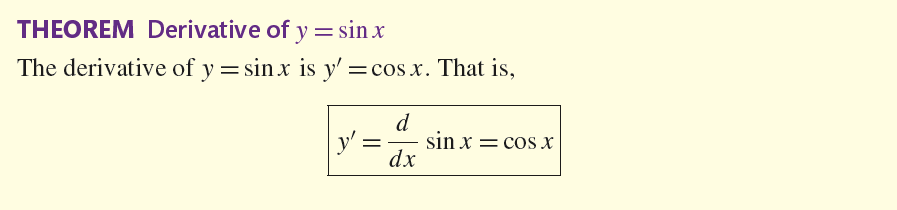 2.5 The Derivative of Trigonometric Functions
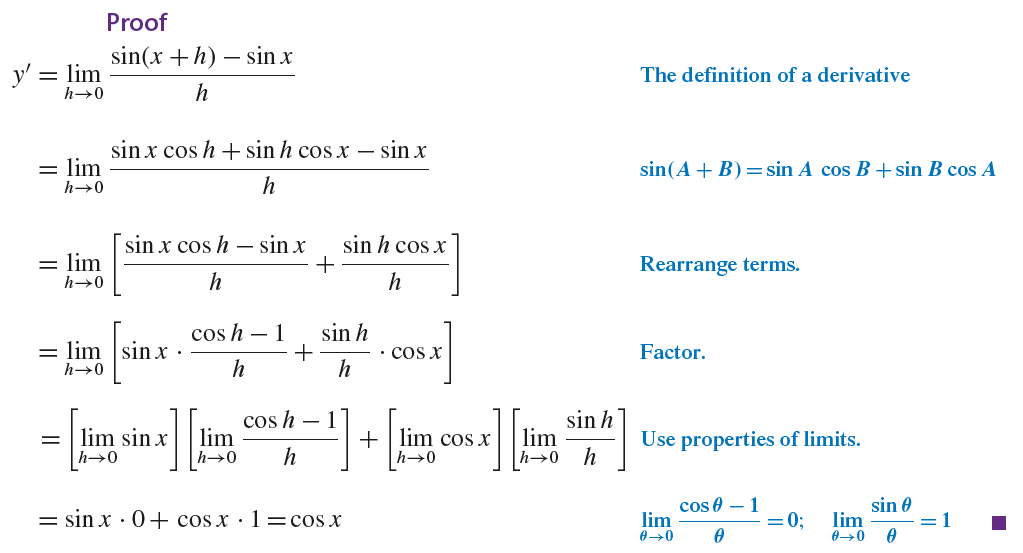 2.5 The Derivative of Trigonometric Functions
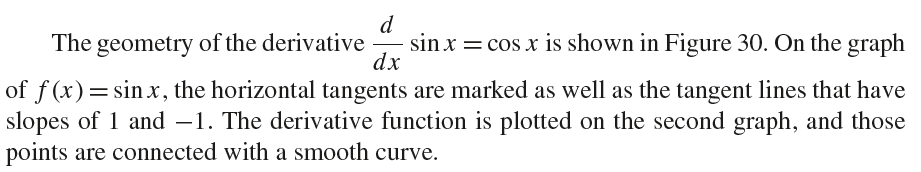 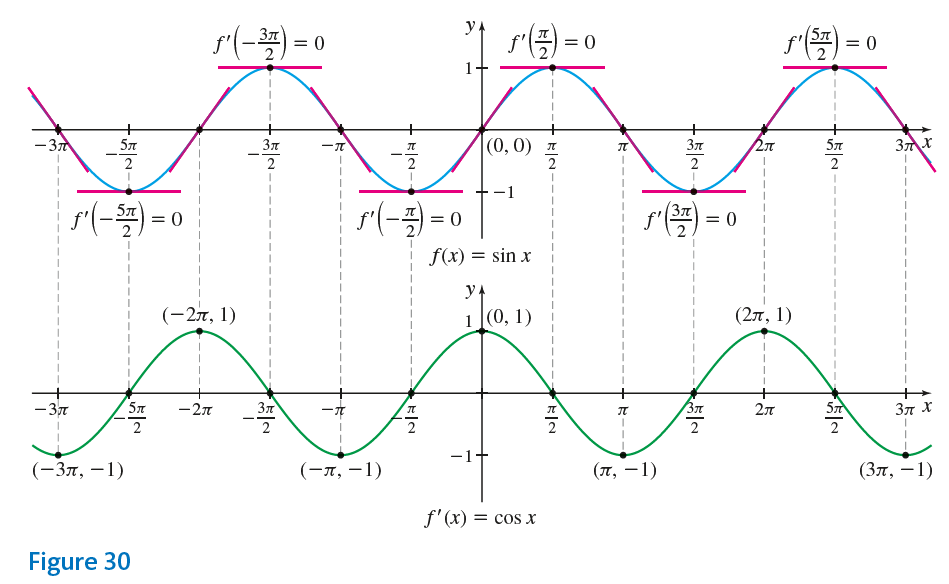 2.5 The Derivative of Trigonometric Functions
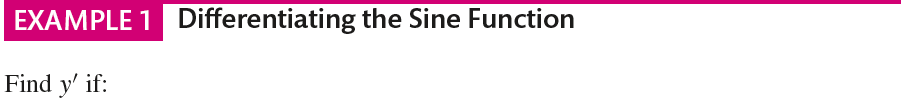 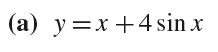 2.5 The Derivative of Trigonometric Functions
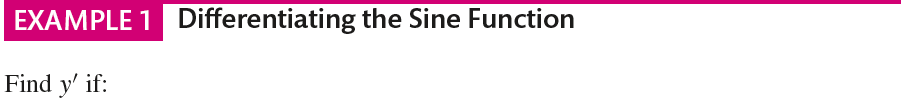 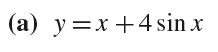 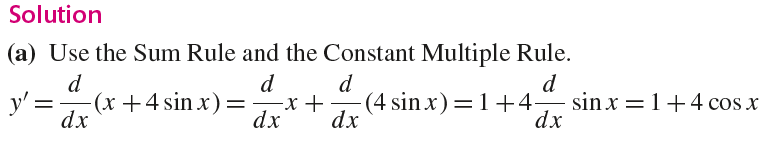 2.5 The Derivative of Trigonometric Functions
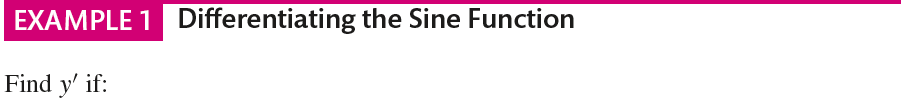 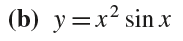 2.5 The Derivative of Trigonometric Functions
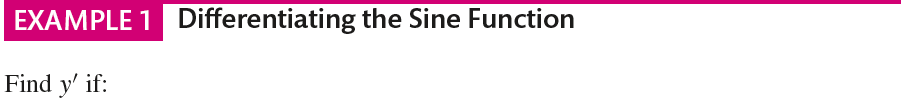 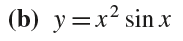 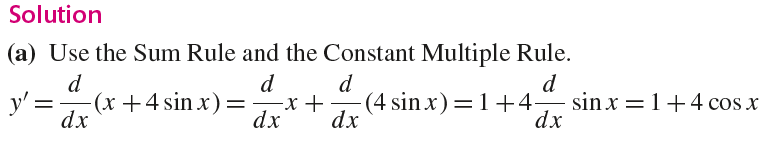 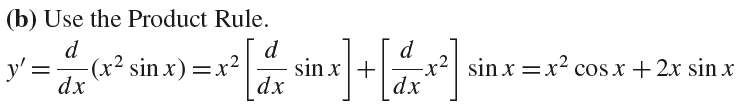 2.5 The Derivative of Trigonometric Functions
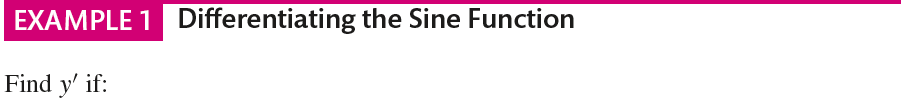 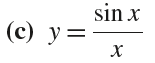 2.5 The Derivative of Trigonometric Functions
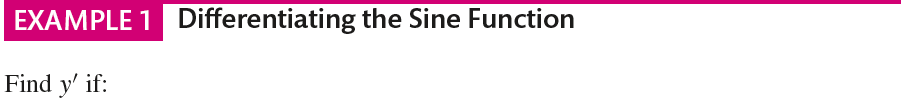 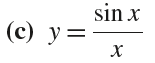 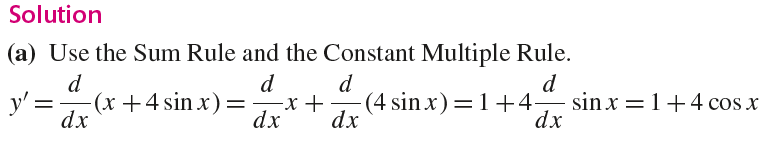 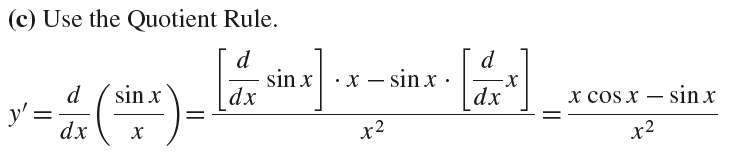 2.5 The Derivative of Trigonometric Functions
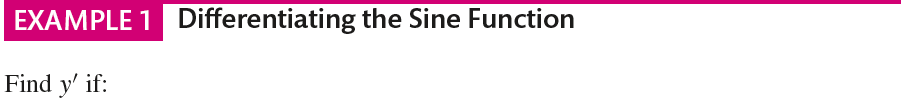 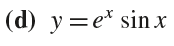 2.5 The Derivative of Trigonometric Functions
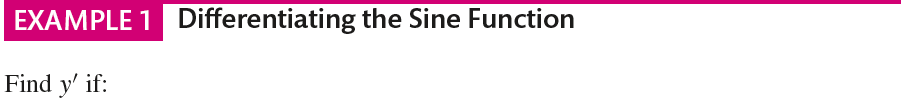 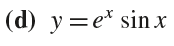 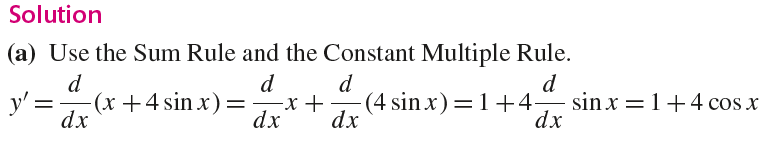 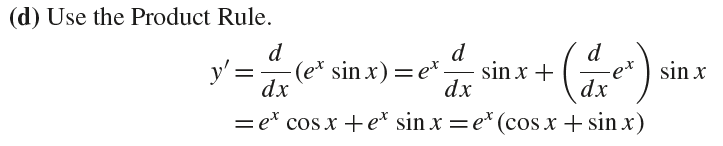 2.5 The Derivative of Trigonometric Functions
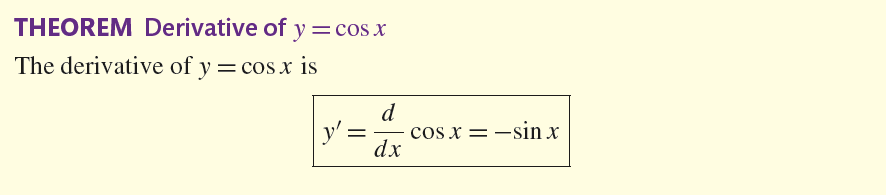 2.5 The Derivative of Trigonometric Functions
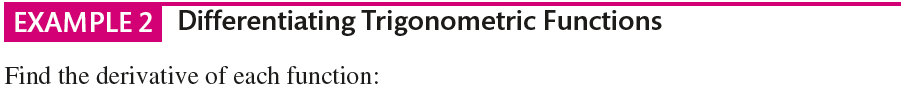 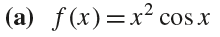 2.5 The Derivative of Trigonometric Functions
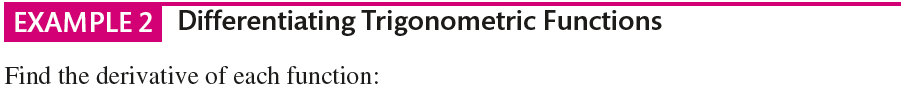 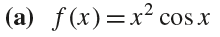 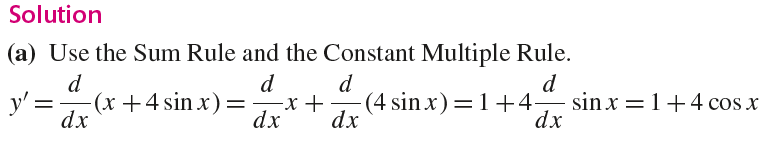 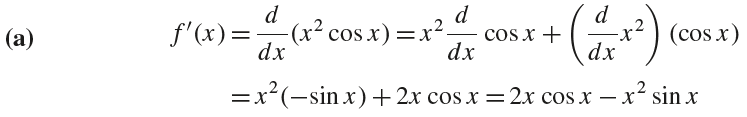 2.5 The Derivative of Trigonometric Functions
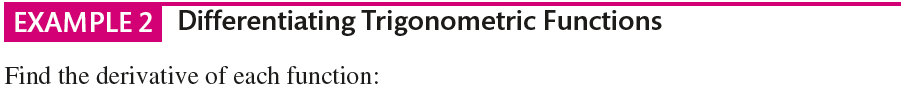 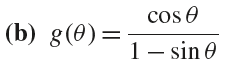 2.5 The Derivative of Trigonometric Functions
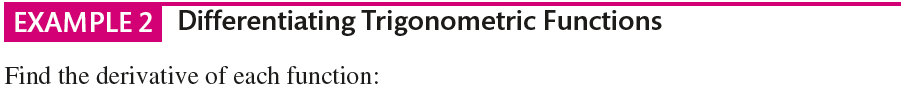 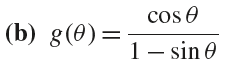 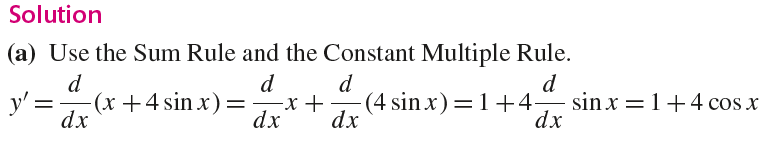 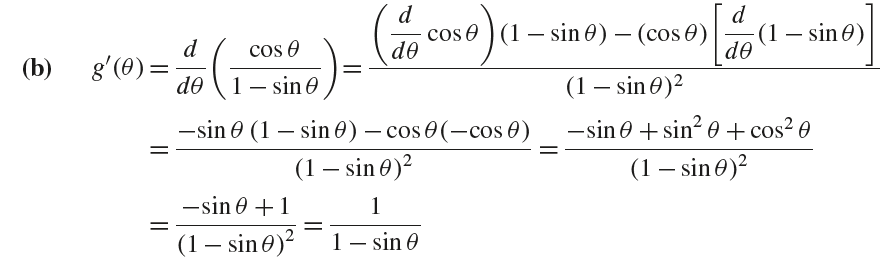 2.5 The Derivative of Trigonometric Functions
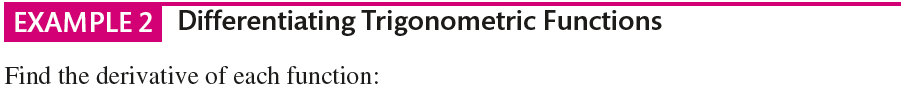 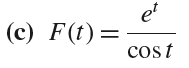 2.5 The Derivative of Trigonometric Functions
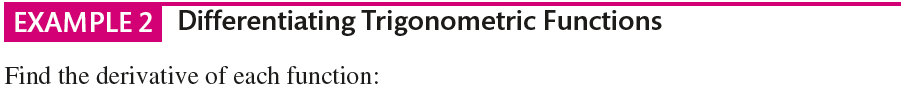 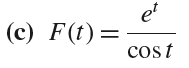 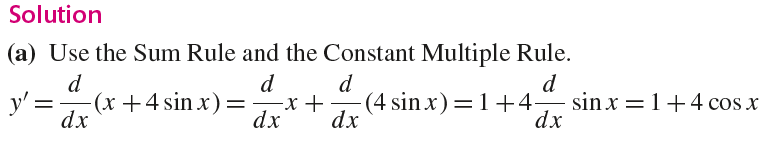 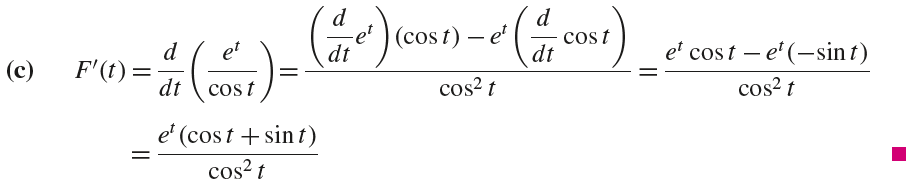 2.5 The Derivative of Trigonometric Functions
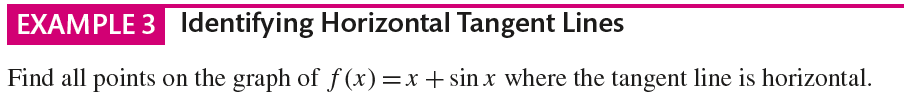 2.5 The Derivative of Trigonometric Functions
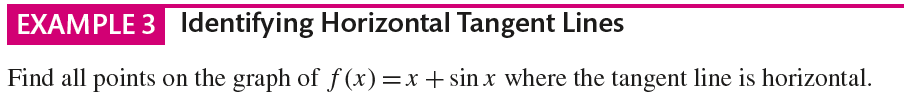 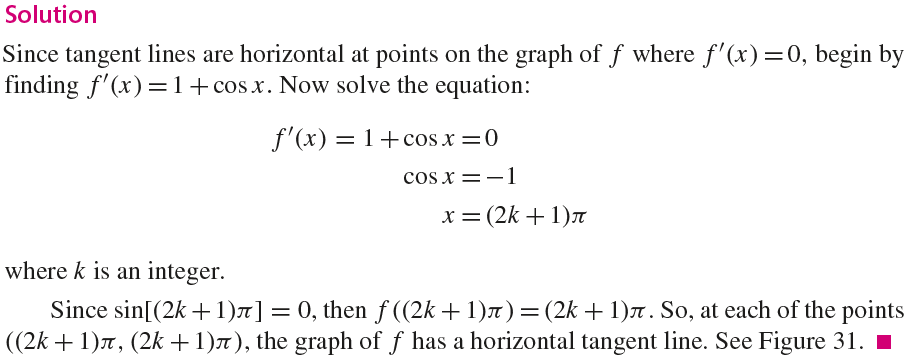 2.5 The Derivative of Trigonometric Functions
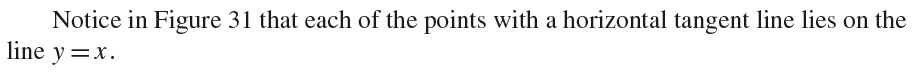 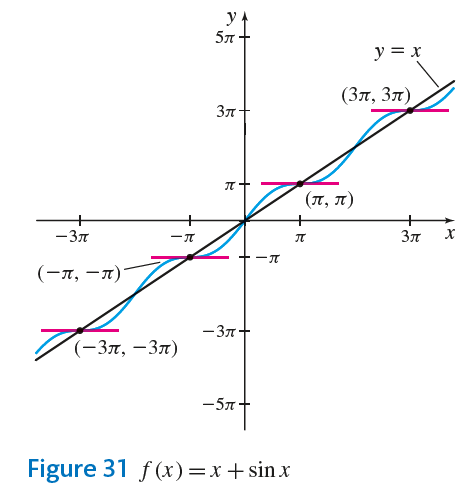 2.5 The Derivative of Trigonometric Functions
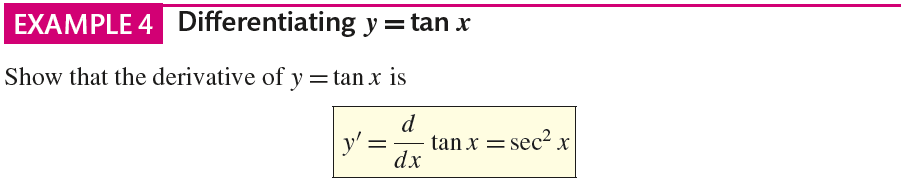 2.5 The Derivative of Trigonometric Functions
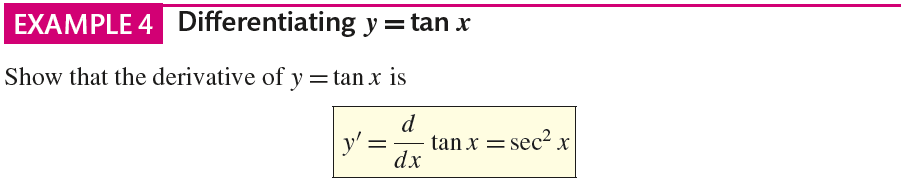 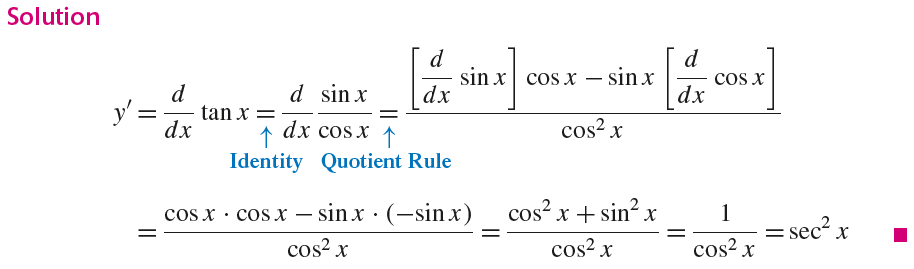 2.5 The Derivative of Trigonometric Functions
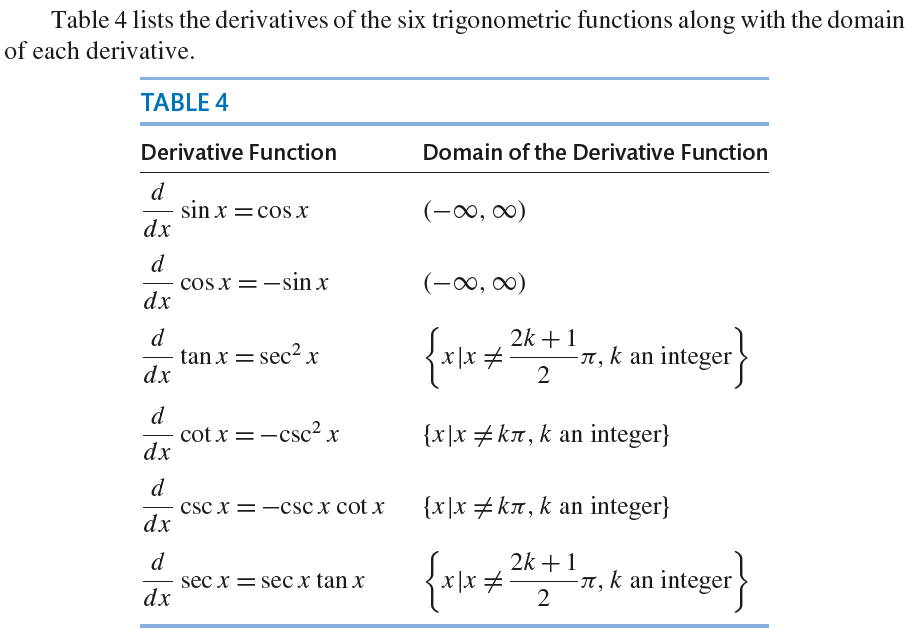 2.5 The Derivative of Trigonometric Functions
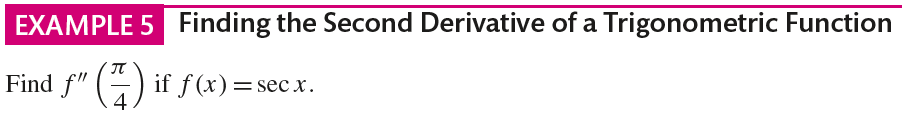 2.5 The Derivative of Trigonometric Functions
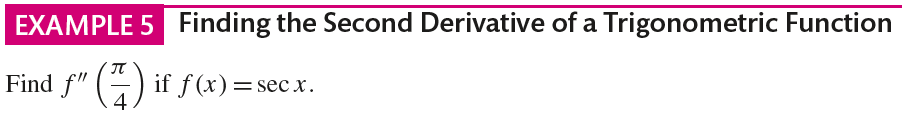 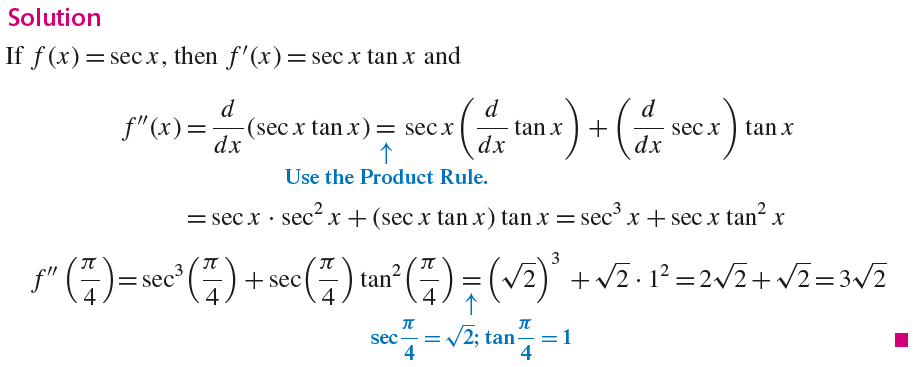 2.5 The Derivative of Trigonometric Functions
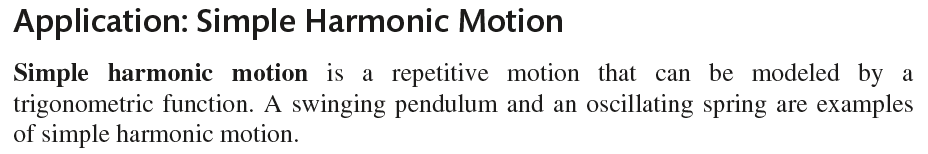 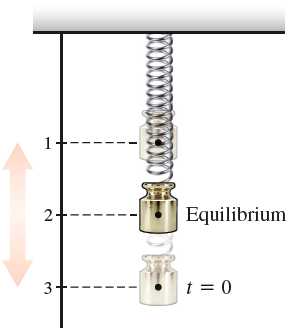 2.5 The Derivative of Trigonometric Functions
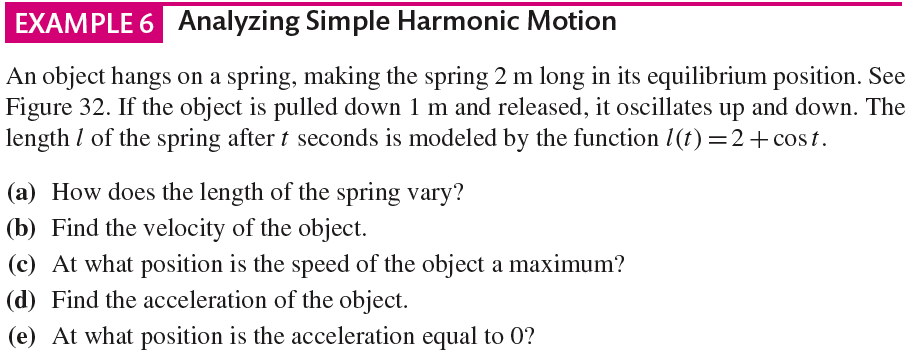 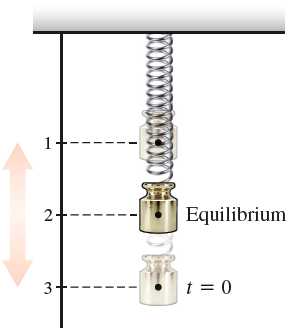 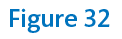 2.5 The Derivative of Trigonometric Functions
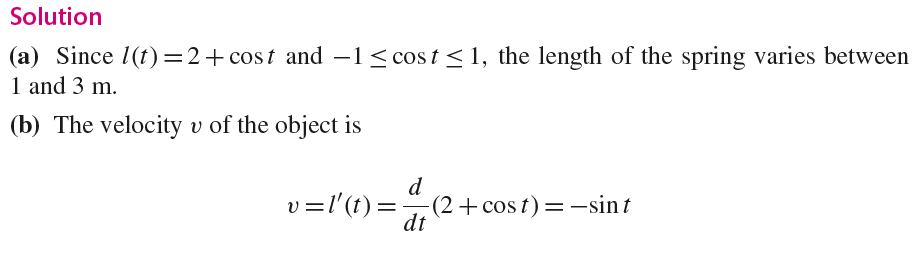 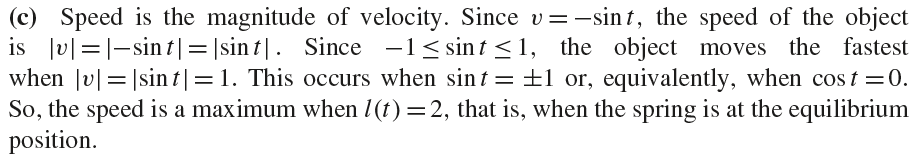 2.5 The Derivative of Trigonometric Functions
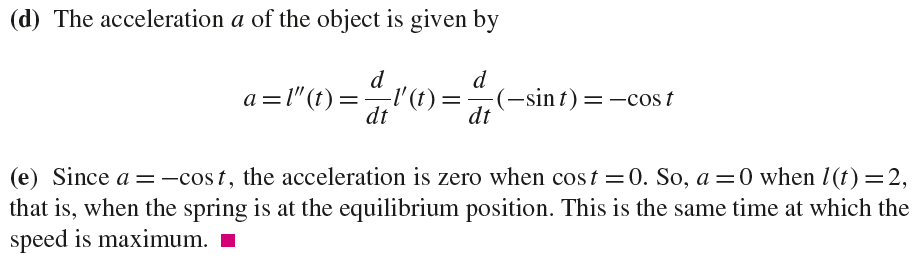 2.5 The Derivative of Trigonometric Functions
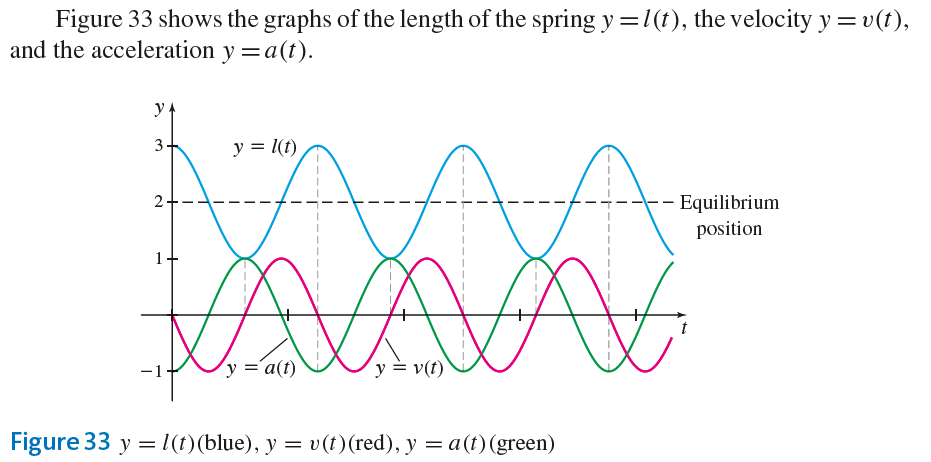